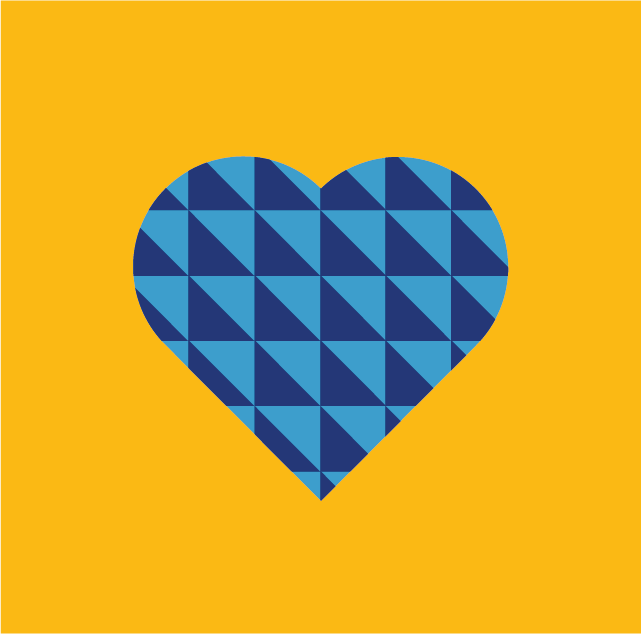 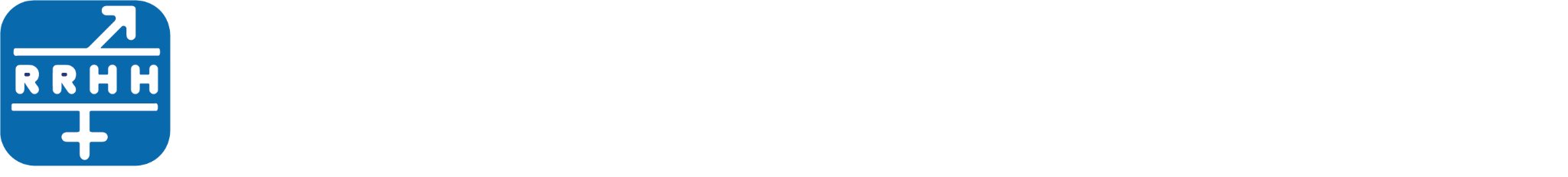 Lorem ipsum dolor
Lorem ipsum dolor sit amet, consectetur adipiscing elit.
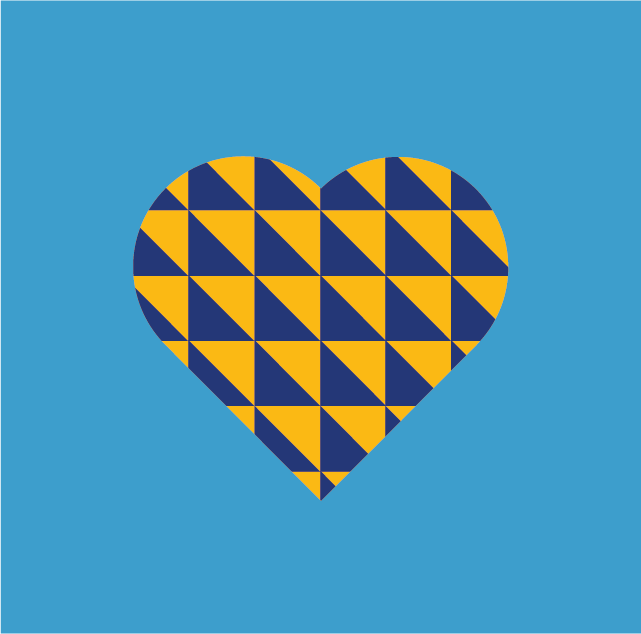 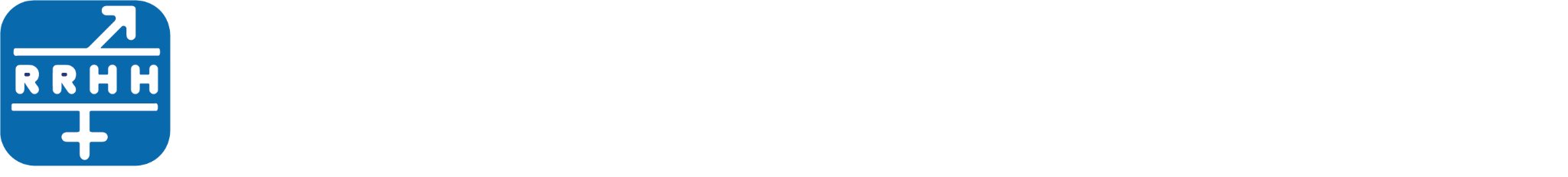 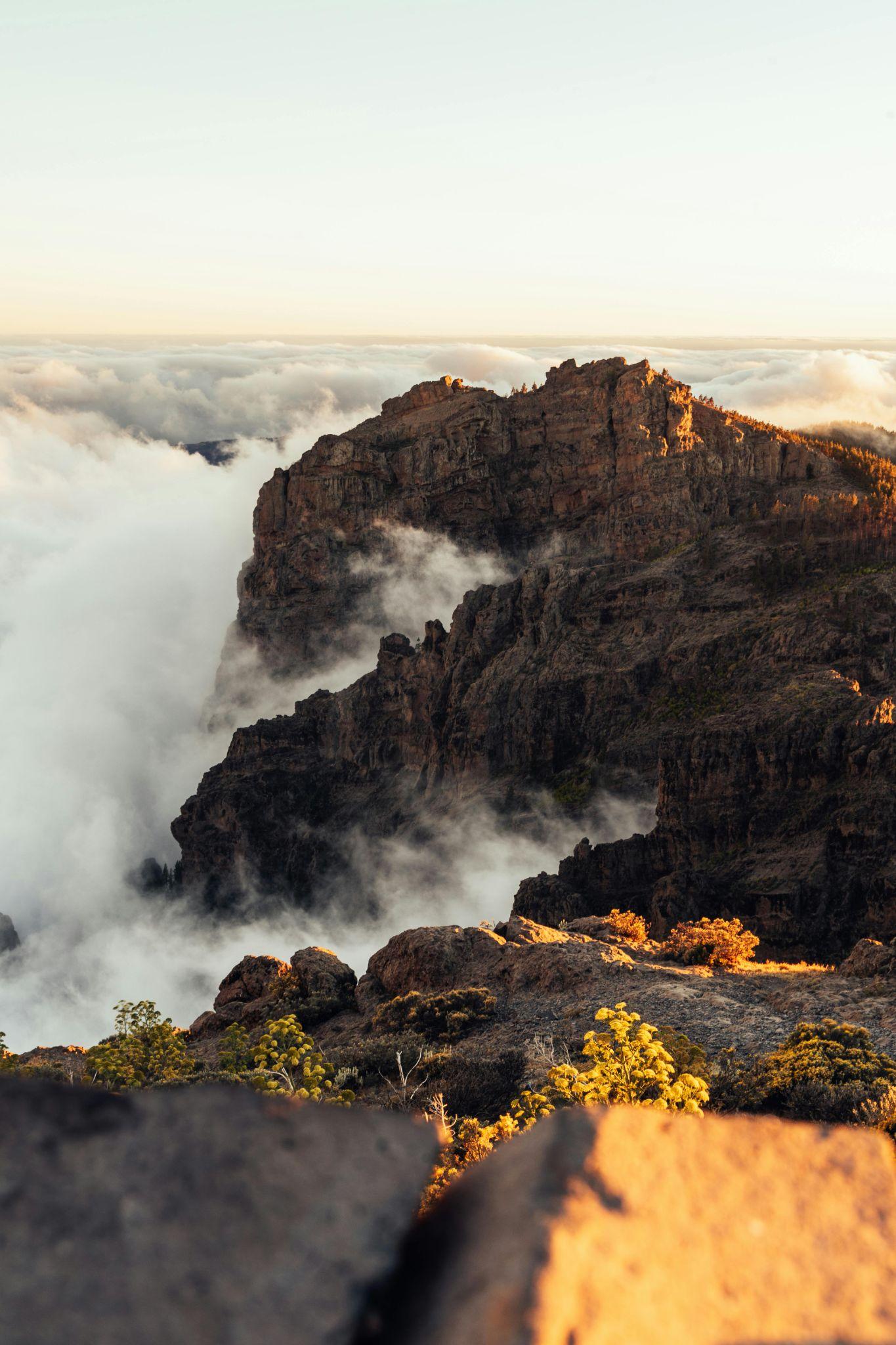 Lorem ipsum dolor sit amet
Lorem ipsum dolor sit amet, consectetur adipiscing elit, sed do eiusmod tempor.